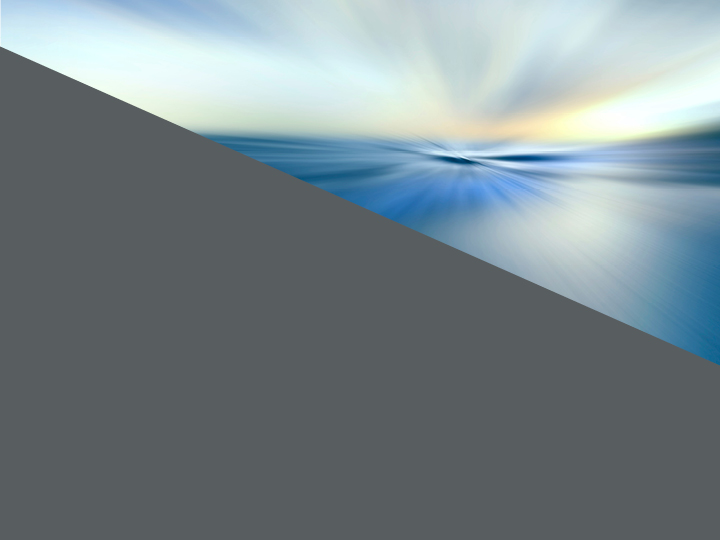 Pain, Opioids and Buprenorphine: Mini Bootcamp
DATE: February 24, 2022   
PRESENTED BY: 
Dr. Jessica Gregg, MD, PhD
Dr. Benjamin Smith, MD
Disclosures
Planning Committee: The speakers and members of the planning committee have nothing to disclose.

Slides adapted from Dr. Robbins, Korthuis, and Gregg.
Part 1: Pain, Opioids, and Opioid Failure
Learning Objectives
1. Employ universal precautions in opioid prescribing.
2. Define opioid success in primary care.
3. Detect opioid failure in primary care.
4. Screen for fibromyalgia in patients on opioids.
5. Use a risk-benefit ratio for opioid prescribing.
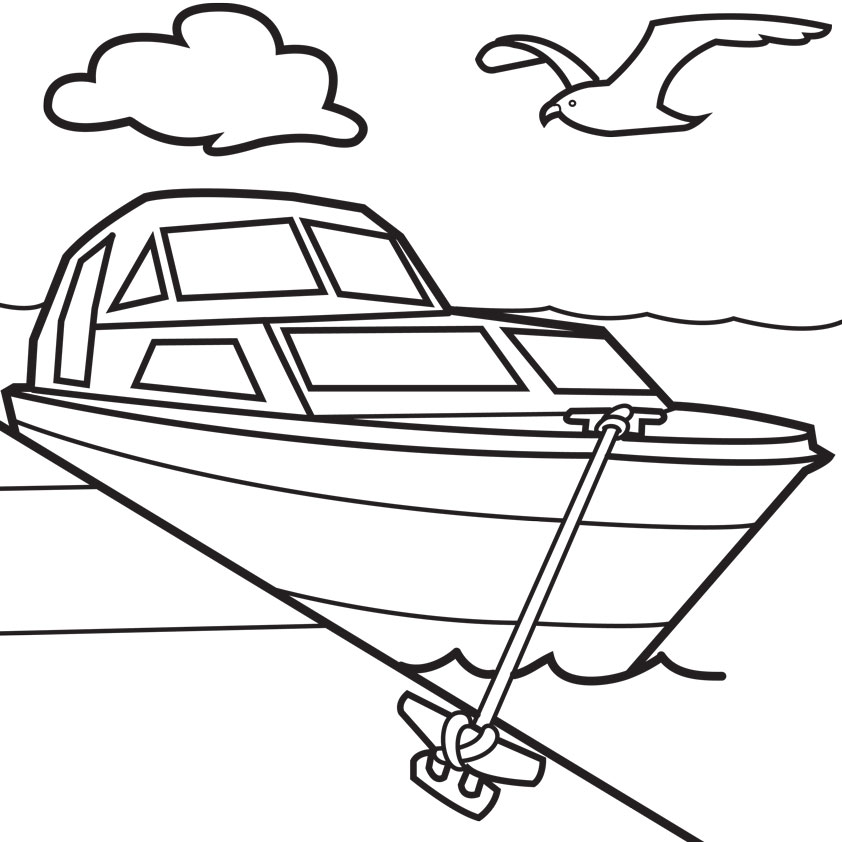 https://dumielauxepices.net/wallpaper-2904364
[Speaker Notes: Your senior colleague moves on to hospital administration and his panel gets divided up among the newer practioners in the practice]
HPI: 45 year-old woman new to my practice
Past medical: DM2 (last A1C 9.2), HTN, tobacco use
Psych: PTSD from abuse during first marriage
Pain generators: Diabetic neuropathy, chronic low back pain
Medications: oxycodone 5 mg 10/day, nortriptyline 10 mg QHS, statin, ASA, glargine insulin, metformin 
MEDD: 75
Social: not working, one teenage boy, husband (2nd) owner-operator of tractor trailer, no EtOH or other drugs
[Speaker Notes: Overview of the new pt, her dose, etc. several anxious phone calls before the visit
Nice woman, just anxious
No depression history]
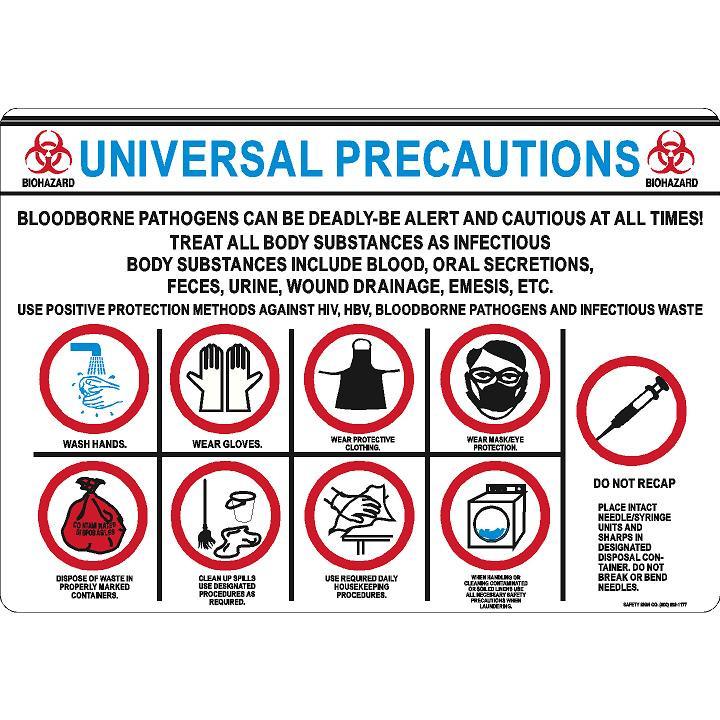 https://safetysignco.com/products/universal-precautions-sign
“Universal Precautions” 
(not evidence-based but has become “standard” of care)
Misuse risk assessment
ORT - Opioid Risk Tool
SOAPP - Screener and Opioid Assessment for Patients with Pain
Patient Provider Agreements (PPA)
Informed consent (risks and benefits)
Plan of care including medication management
Frequent face-to-face visits
Assess and document risks and benefits
Monitor for adherence, addiction and diversion
Urine drug monitoring and pill counts 
Prescription Drug Monitoring Program (PDMP) data
Gourlay DL et al. Pain Med 2005, slide courtesy Dan Alford.
[Speaker Notes: Set up some new guidelines to ensure safe prescribing]
Opioid Success
Efficacy: improved function and quality of life

Safety: minimal current side-effects and minimal long-term risks

Alternatives: explored, optimized, and exhausted
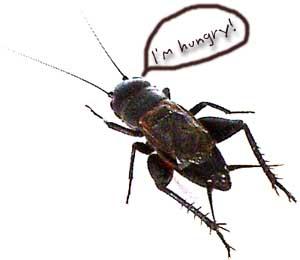 Busse JW et al. JAMA 2018.
Krebs EE et al. JAMA 2018.
Goldenberg DL Clauw DJ et al. Mayo Clin Proc 2016.
Opioid Safety and Risks
Allergies are rare
Side effects are common
Nausea, sedation, constipation, urinary retention, sweating
Respiratory depression – sleep apnea
Organ toxicities are rare
Suppression of hypothalamic-pituitary-gonadal axis
Worsening pain (hyperalgesia in some patients) 
Addiction (Opioid use disorder)
Overdose 
when combined w/ other sedatives
at high doses
Doverty M et al. Pain 2001 
Angst MS, Clark JD. Anesthesiology 2006
Dunn KM et al. Ann Intern Med 2010
Li X et al. Brain Res Mol Brain Res 2001
[Speaker Notes: Opioid failure]
Dose-related Risk of Overdose
Caution > 50 MEDD
Avoid > 90 MEDD
Courtesy Gary Franklin, Roger Chou
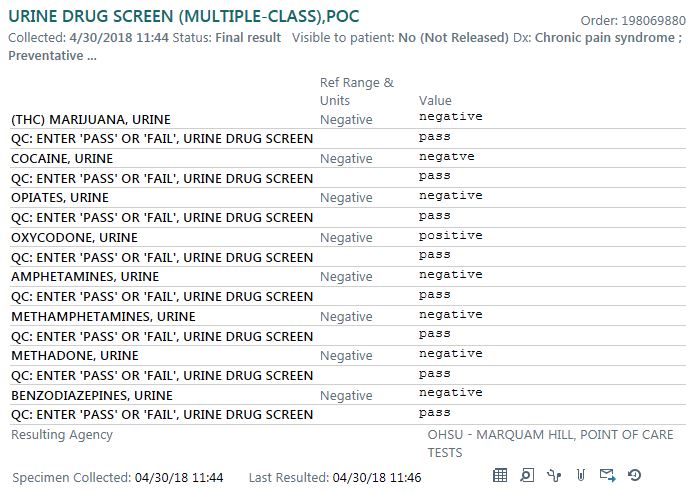 [Speaker Notes: Show UDS]
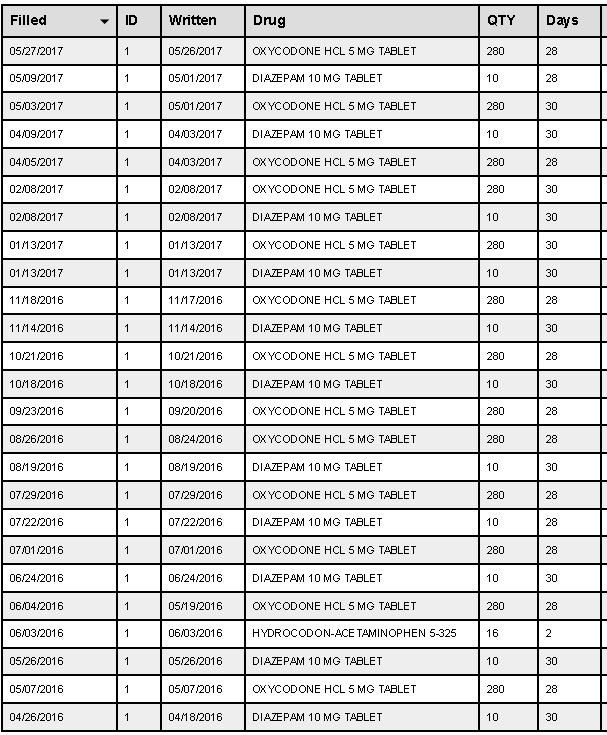 [Speaker Notes: Show PDMP]
Patient-Provider Agreement
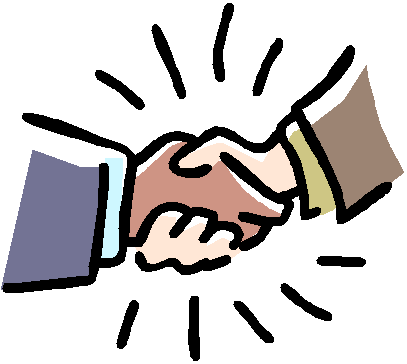 http://www.theolivebranchblog.com/wp-content/uploads/2013/07/agreement.png
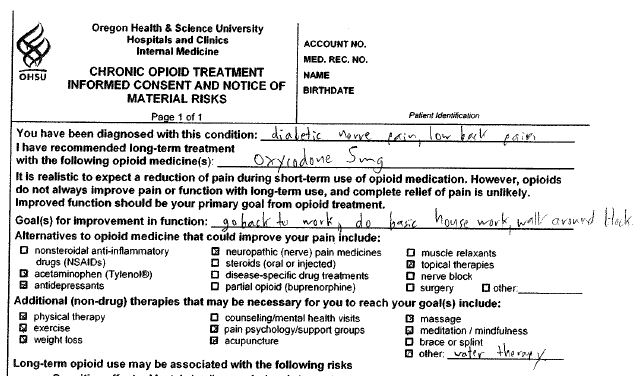 Two-Month Follow-Up
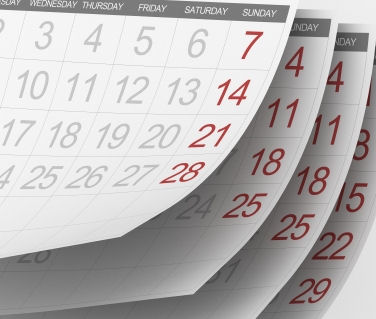 http://girlgonetravel.com/wp-content/uploads/2012/01/calendar.jpg
Assessing Benefit: PEG scale
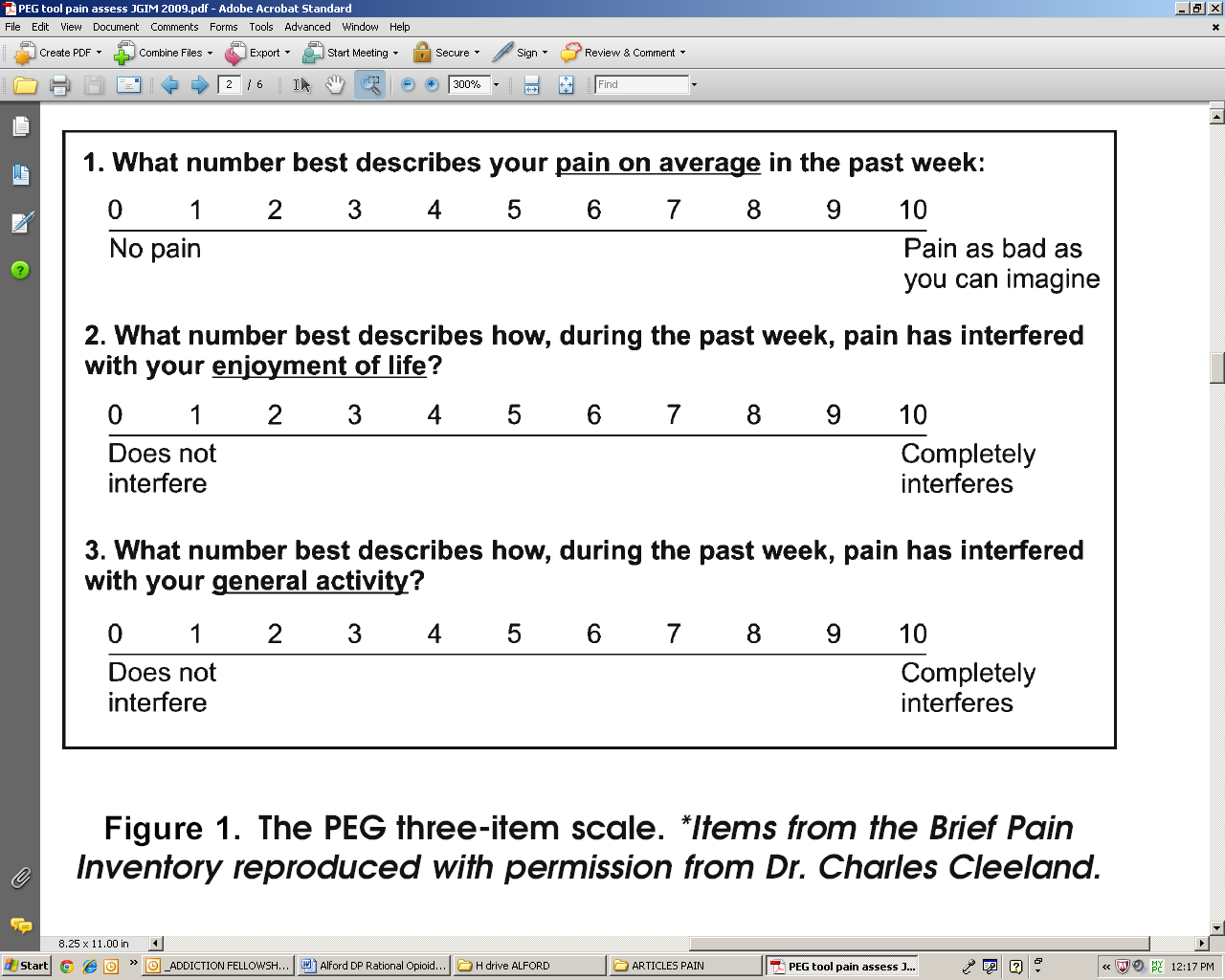 Krebs EE, et al. J Gen Intern Med. 2009
[Speaker Notes: No functional benefit by report or by PEG]
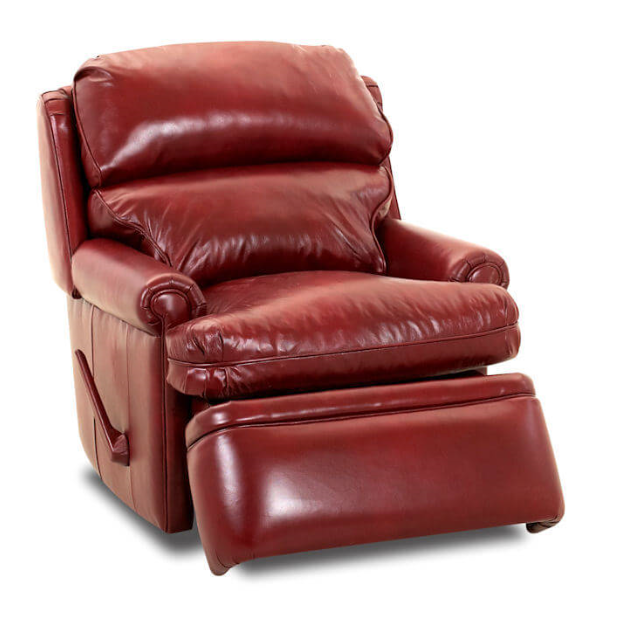 http://www.reclinercity.com/kns54-rd-os.html
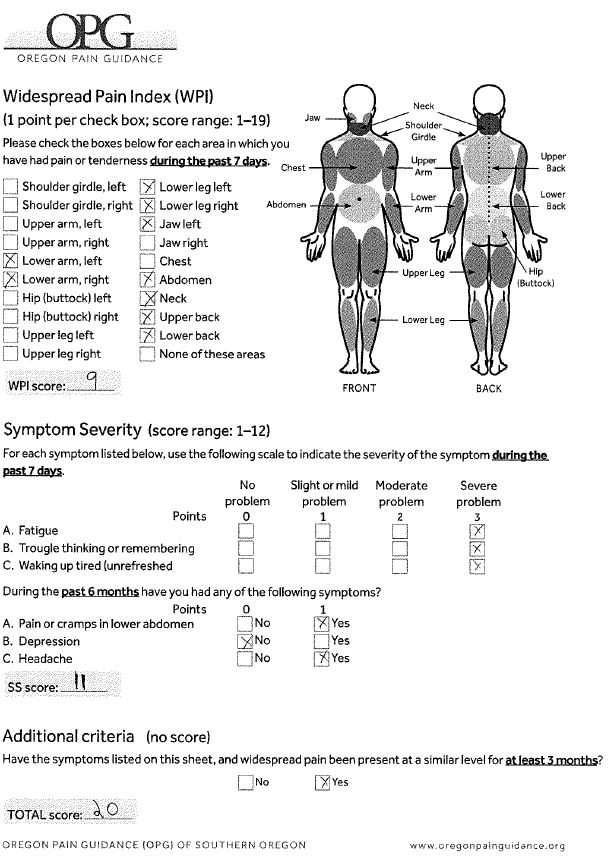 Goldenberg, Clauw et al in Mayo Clinic Proc 2016
https://professional.oregonpainguidance.org/wp-content/uploads/sites/2/2017/05/Fibromyalgia_Screening_Tool.pdf
[Speaker Notes: A patient meets the diagnostic criteria for fibromyalgia
if the following 3 conditions are met:
1a. The WPI score (Part 1) is greater than or equal to 7
AND the SS score (Part 2a & b) is greater than or
equal to 5
OR
1b. The WPI score (Part 1) is from 3 to 6 AND the SS
score (Part 2a & b) is greater than or equal to 9.
2. Symptoms have been present at a similar level for at
least 3 months.
3. You do not have a disorder that would otherwise
explain the pain.

Opioid Use in Fibromyalgia: A Cautionary Tale.]
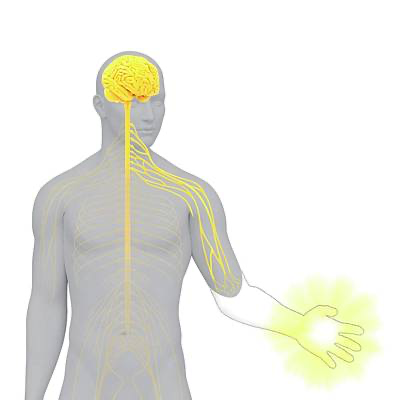 Central sensitization
     (fibromyalgia)
Nociceptive ischemic/
       inflammatory
Motor/autonomic
Nervous system influence
Mechanical influence
Continuum of Pain Mechanisms
Peripheral neurogenic
Affective
central
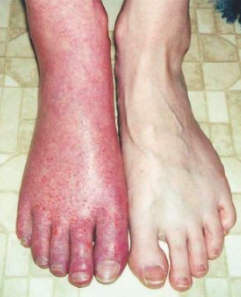 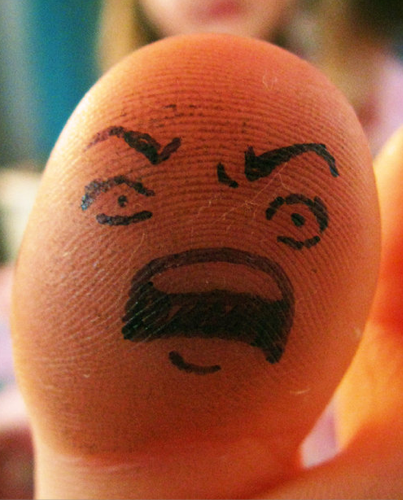 [Speaker Notes: Central pain:
Location-widespread, nonanatomical
frequency-mostly constant
descriptors-graphic, vivid, ever-changing
onset-chronic, trauma related or no event
24 hour behavior-erratic, unpredictable
medication response]
Continuation of Opioids
Before writing the next prescription…you should be convinced that…
…there is benefit (function, QOL, pain)
…benefits outweigh observed harms/risks
Slide courtesy Dan Alford
Conclusions
Use universal precautions in opioid prescribing to detect opioid failure and to keep patients safe.
Screening tools such as the PEG-3, a risk stratification tool, and the WPI/SSS can help predict/detect opioid failure.
Fibromyalgia is not an opioid responsive pain condition.
Use a non-judgmental risk-benefit ratio for opioid prescribing.
Part 2: Buprenorphine Basics
Learning objectives
Understand the pharmacology of buprenorphine.
Implement standard and microdose buprenorphine induction.
Integrate buprenorphine into your existing primary care practice.
Full Agonist: Methadone, Heroin
% 
Mu ReceptorIntrinsic
Activity
100
90
80
70
Partial Agonist: Buprenorphine
60
50
40
30
20
no drug
low dose
high dose
Antagonist : Naltrexone
10
Drug Dose
0
Pharmacotherapy for Opioid Use Disorder
(“How High”)
(“How Much”)
[Speaker Notes: 1. Opioid Mu Receptor instrinsic activity varies widely.   Increasing full agonist dose produces increasing mu opioid receptor specific activity. Until maximum opioid agonist effects are achieved and no further effects can be produced, even by giving more drug.
2. Opioid antagonists bind and occupy mu opioid receptors but result in no specific intrinsic activity regardless of dose
3. Like full agonists, partial agonist drugs produce increasing mu opioid receptor specific activity at lower doses. At higher doses, even when partial agonist drug completely binds all mu receptors.  Maximum opioid agonist effect is never achieved]
Buprenorphine/naloxone (4:1 combination)
Partial opioid agonist
Decreased overdose risk

Naloxone inactive unless injected –then precipitates withdrawal
Decreased abuse risk

Sublingual, once daily
Safe for flexible dosing
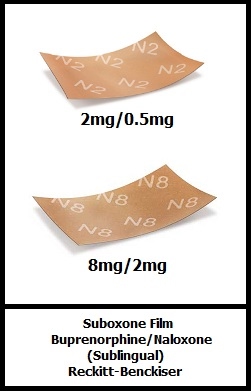 How Does Buprenorphine Work?
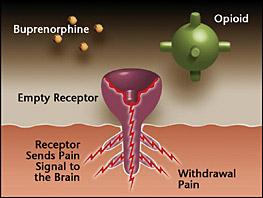 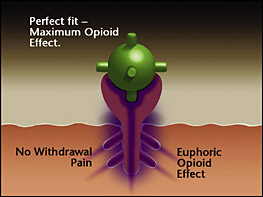 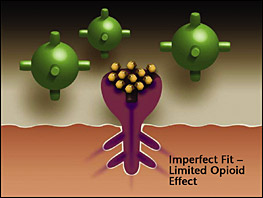 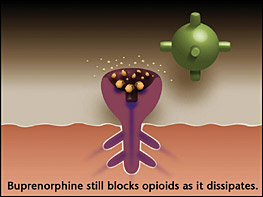 [Speaker Notes: Opioid receptor is empty – As someone becomes tolerant to opioids, they become less sensitive and require more opioids to produce the same effect. Whenever there is an insufficient amount of opioid receptors activated, the patient feels discomfort. This happens in withdrawal. 
Opioid receptor satisfied with a full-agonist opioid. – The strong opioid effect of heroin and painkillers can cause euphoria and stop the withdrawal for a period of time (4-24 hours). The brain begins to crave opioids, sometimes to the point of an uncontrollable compulsion (addiction), and the cycle repeats and escalates.
Opioids replaced and blocked by buprenorphine. – Buprenorphine competes with the full agonist opioids for the receptor. Since buprenorphine has a higher affinity (stronger binding ability) it expels existing opioids and blocks others from attaching. As a partial agonist, the buprenorphine has a limited opioid effect, enough to stop withdrawal but not enough to cause intense euphoria. 
Over time (24-72 hours) buprenorphine dissipates, – but still creates a limited opioid effect (enough to prevent withdrawal) and continues to block other opioids from attaching to the opioid receptors.]
Mortality Risk during and after buprenorphine treatment
Mortality Risk during and after opioid substitution treatment: systematic review and meta-analysis
 of cohort studies. Sordo, et al.  BMJ 2017.
[Speaker Notes: A meta-analysis of 19 cohort studies demonstrated increased all cause mortality and overdose mortality]
Prior to Induction
Counsel patient on
Alternative treatments
Induction timing
Precipitated withdrawal
Need for behavioral treatment
Treatment agreement
Labs:
UDS, HIV, HCV, HBV, HCG, liver enzymes
Write prescription
Timing of Buprenorphine Induction
Schedule patient for induction soon after intake visit
Must be in at least mild-to-moderate opioid withdrawal in order to begin induction
The more severe the withdrawal, the greater the relief
Withdrawal symptoms typically begin
12-24 hours after last dose of a short-acting opioids like heroin
2-4 days after last dose of long acting opioids like methadone
Clinical Opioid Withdrawal Scale (COWS)Rates 11 Withdrawal Symptoms:
Resting pulse rate
Sweating
Restlessness
Pupil size
Bone or joint aches
Runny nose
GI upset
Tremor
Yawning
Anxiety or irritability
Goose bumps
Guides timing of first dose of buprenorphine
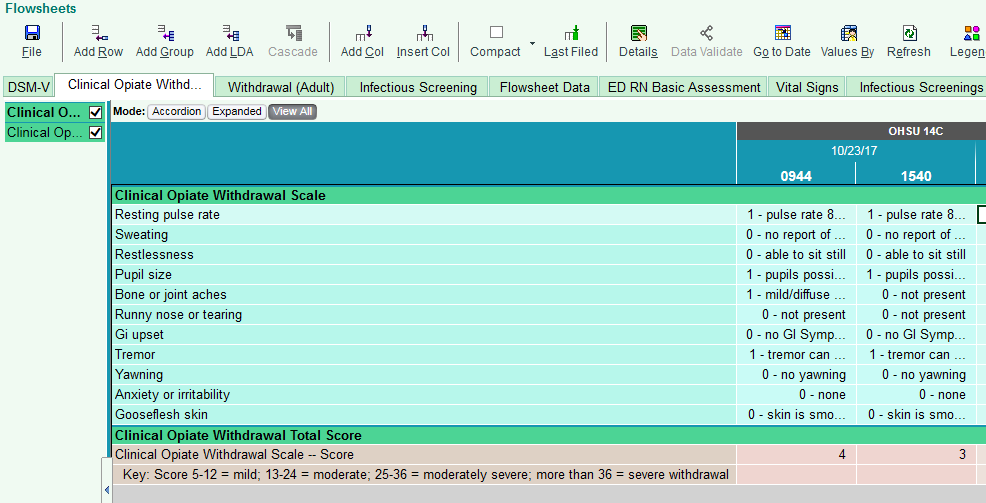 Withdrawal severity: 
Mild 5-12; Moderate 13-24; Moderately severe 25-36; Severe >36
Criteria for Giving First Dose Buprenorphine
COWS ≥ 12, or…

COWS < 12, and no self-reported opioid use in the past 3 day and clinical UDS negative for opioids
Induction & Stabilization Dosing ScheduleTailor to Patient
SAMHSA, Medications for Opioid Use Disorder. Treatment Improvement Protocol (TIP) Series 63; 2018. Available at https://store.samhsa.gov/product/SMA18-5063FULLDOC
Home Induction
Office-based induction can be a barrier to initiation
Pilot trials of home vs. office-based inductions demonstrate comparable retention rates and safety
Patient selection:
Understands induction process
Prior bup experience predicts success
Can contact provider for problems
Provider available for phone consultation
Lee, JD, JAM 2014
SAMHSA, TIP-63
Home Induction Hand-Out
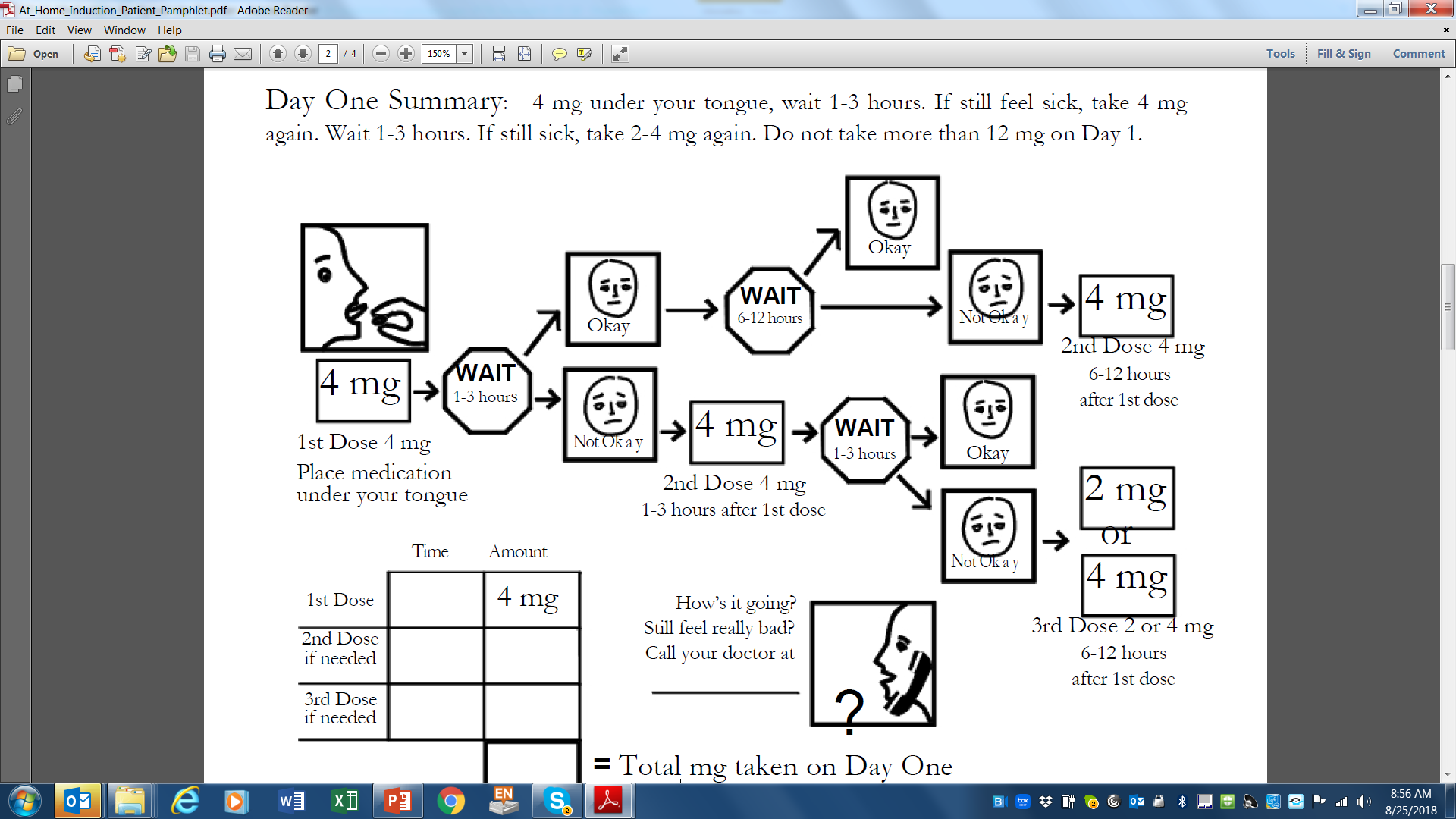 Lee, J. D., Vocci, F., & Fiellin, D. A. (2014). Journal of Addiction Medicine, 8(5), 299–308.
Alternative Practice: Microinduction
Low-dose initiation of bup while still on opioids
Example:
Day 1:  0.5 mg  (1/4 of a 2 mg tab)
Day 2:  0.5 mg BID
Day 3:  1 mg BID  (1/2 tabs)
Day 4:  2 mg BID
Day 5:  4 mg BID
Stop or taper full agonists
Integrating Buprenorphine into Clinical Practice
Preparing the Whole Team
Front desk/phone room staff
Medical assistant
Nurse
Physicians
Counselor
Clinic medical director 

Designate a coordinator (“the glue person”)

OK to start small and slow -- just start!
Typical Buprenorphine Clinic Schedule
Very stable patients often require less frequent visits & UDS
Relapse reverts to Month 1 schedule until stable again
Part 3: Medications for Opioid Use Disorder
Who should get what when?
Objectives
Compare methadone, buprenorphine, ER buprenorphine, ER naltrexone in terms of:

Efficacy (on a stable dose)
Induction and other clinical variables
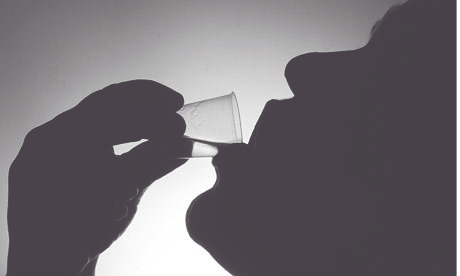 [Speaker Notes: We have the most data on methadone, which was FDA approved to treat addiction in 1972]
Methadone: efficacy
Cochrane review 2009
methadone v treatment without medication 
Patients on methadone significantly less likely to have positive urine drug screen 
Decreased new infections with Hep C/HIV 
Decreased criminality

Mattick RP, et al. Cochrane Database of Systematic Reviews 2009
[Speaker Notes: Bottom line: it is very effective.  A Cochrane review in 2009 showed that patients on methadone maintenance compared to patients in non-medication associated treatments were significantly less likely to use drugs and also lived longer and had lower levels of criminality – though not to levels of signifciantce.]
Mortality Risk during and after methadone treatment
Mortality rates/1000 person years (95% CI)
Mortality Risk during and after opioid substitution treatment: systematic review and meta-analysis
 of cohort studies. Sordo, et al.  BMJ 2017.
[Speaker Notes: During methadone treatment, both all cause and overdose mortality were substantially and significantly lower than during periods of treatment disengagement]
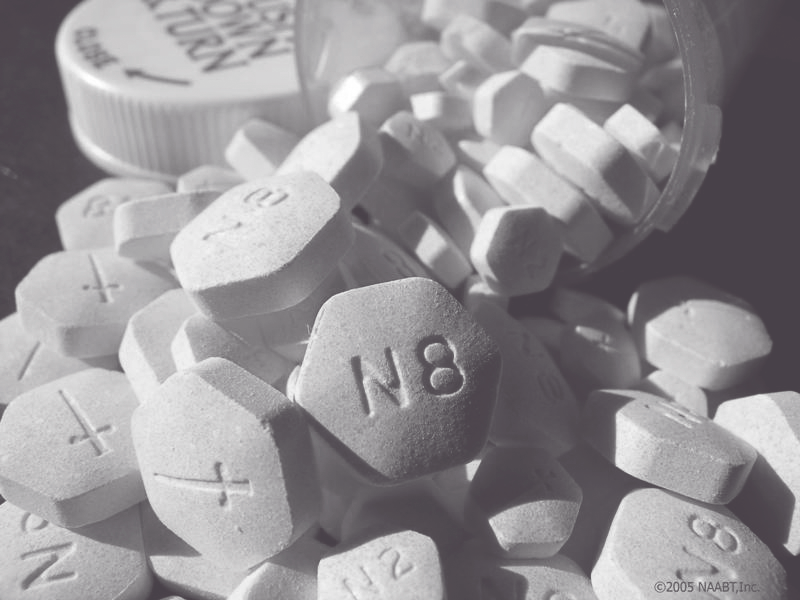 [Speaker Notes: Buprenorphine is the other opioid agonist we use to treat addiction.  Approved in 2002 for the treatment of opioid use disorder.  How does it compare to methadone?]
Buprenorphine: efficacy
Cochrane review 2014
low dose,  medium dose,  high dose
Buprenorphine was equivalent to methadone for suppression of illicit drug use except at very low doses
No difference in mortality

Mattick RP, et al. Cochrane Database of Systematic Reviews 2014.
[Speaker Notes: Buprenorphine at low doses was less effective than methadone at low doses for suppression of illicit drug use]
Mortality Risk during and after buprenorphine treatment
Mortality Risk during and after opioid substitution treatment: systematic review and meta-analysis
 of cohort studies. Sordo, et al.  BMJ 2017.
New kid in town: buprenorphine XR
2019 randomized control trial compared three groups over 6 months: 
Six injections of 300mg
Two injections of 300mg then four of 100mg
Placebo injections
 Results:
Mean abstinence: 41%  for 300mg group;
42.7% for 300/100mg group
 5% for placebo
Haight et al The Lancet 2019
New Kid in Town: buprenorphine XR
Patient Centered Outcomes;
Improved physical and mental health measures
Increased employment
Increased medication satisfaction
Decreased health care utilization

Ling et al JAM 2019
Naltrexone for Extended Release Injectable Suspension
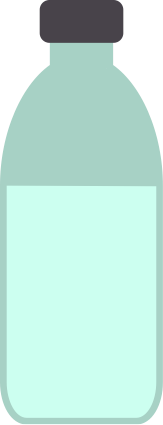 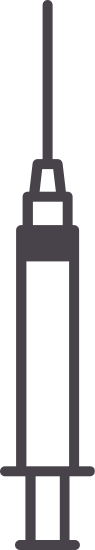 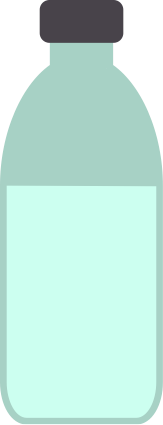 Naltrexone ER: efficacy
Efficacious compared to placebo
Comer: 60 U.S. heroin users,  8 weeks (retention in tx and opioid negative urines)
Krupitsky: 250 Russian heroin users,  24 wks (retention in tx without relapse)

Efficacious compared to buprenorphine
Tanum: Non-inferior to buprenorphine for decreasing opioid use at 12 wks
Lee: Non-inferior to buprenorphine for decreasing opioid use at 24 weeks


Comer Arch Gen Psych 2006
Krupitsky Lancet 2011Tanum JAMA Psychiatry 2017
Lee Lancet 2017
Lee JD, et al. Lancet 2017
[Speaker Notes: For patients on naltrexone er v bup.nx]
Efficacy: conclusions
All three medications are efficacious once a patient is on the medication
Buprenorphine is equivalent to methadone in terms of decreased illicit drug at clinically useful doses
Extended release naltrexone is equivalent to buprenorphine in terms of decreased illicit drug use. 
Both buprenorphine and methadone decrease mortality significantly
Induction and other clinical variables
Methadone induction
No need for withdrawal

Must occur at an OTP or in a hospital setting

BUT the risk of death while on methadone is highest during the initial four weeks of treatment, the induction phase
Mortality Risk during and after opioid substitution treatment: systematic review and meta-analysis
 of cohort studies. Sordo, et al.  BMJ 2017.
[Speaker Notes: On the one hand, its easy.  Patient doesn’t have to go into withdrawal to start methadone.]
Buprenorphine induction
Requires a brief period of withdrawal (usually 8 – 18 hours off opioids) unless using microinduction

No increased mortality during induction
[Speaker Notes: No increased mortality during indct]
Extended release buprenorphine: induction
XR buprenorphine: recommend 7 days SL first (8-24 mg)

Subcutaneous abdominal injection that HURTs
[Speaker Notes: No increased mortality during indct]
Extended release naltrexone: induction
Requires abstinence from opioids 4 – 7 days

About 25% of patients will not complete induction
[Speaker Notes: No increased mortality during indct]
Lee JD, et al. Lancet 2017
[Speaker Notes: That is a big deal.  Let’s look at the study oomparing naltrexone to bup again.]
Other clinical/patient level considerations
Prolonged QT,  family hx of arrhythmia or sudden death – methadone risk

Methadone is only dispensed at OTPs and patients must present daily for at least the first 90 days

Known need for opioids in the future (surgery, sickle cell) – Naltrexone contraindication

Safe place to store medication - methadone, buprenorphine consideration

Other use disorders
What questions, comments do you have?
63